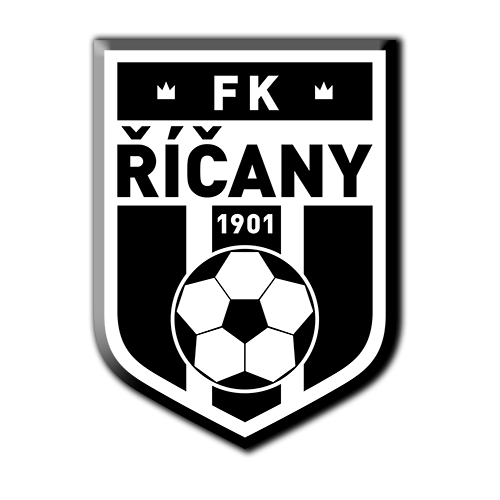 Nastavení kontaktů
Kontakty se používají na stránce Kontakty a dále pak na jednotlivých stránkách týmů. Kontakty se spravují centrálně, kdy se jednotlivým osobám s kontaktními údaji přiřazuje příslušnost pod kategorie „Trenéři“ a/nebo „Vedení klubu“.
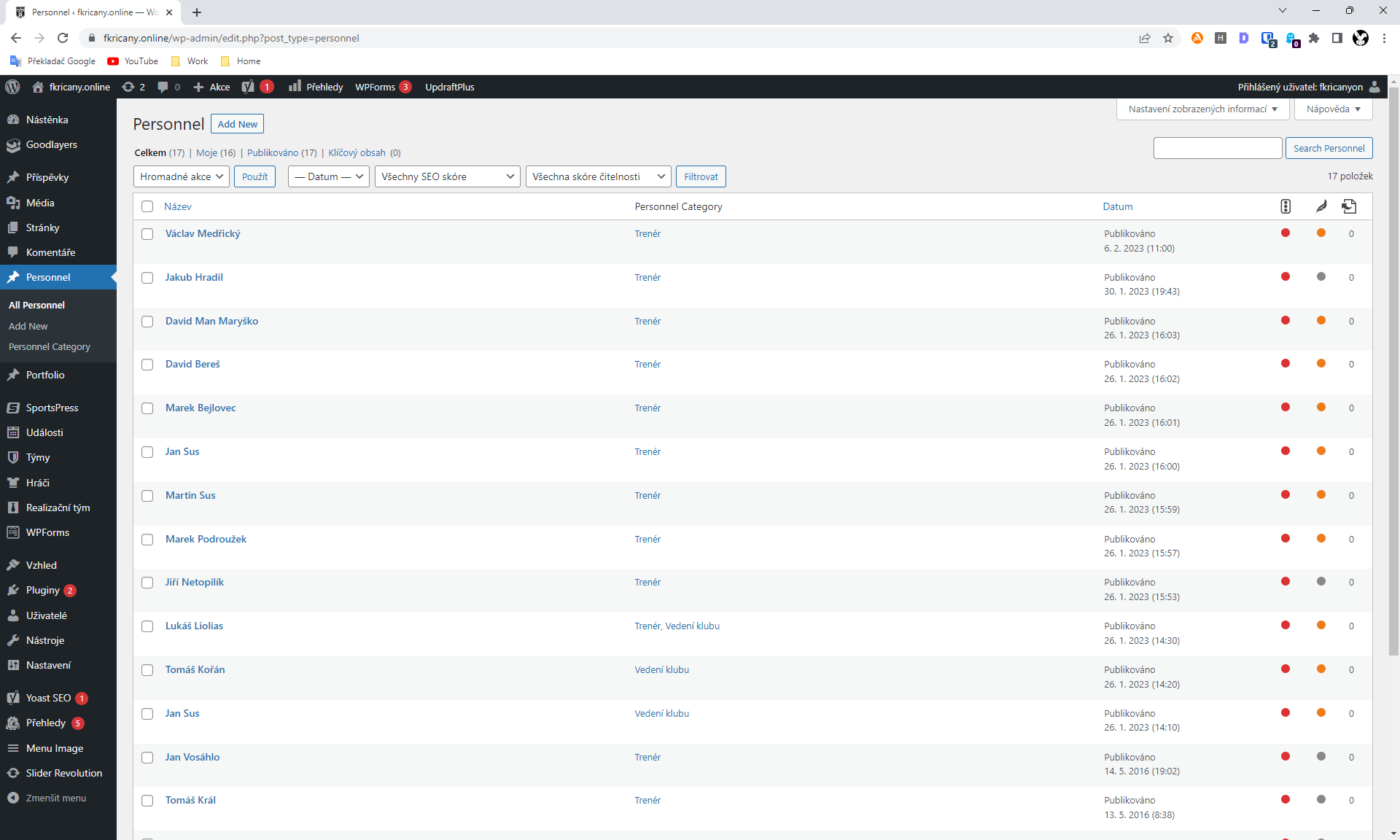 1. Po přihlášení klikněte v levém menu na volbu “Personel”.
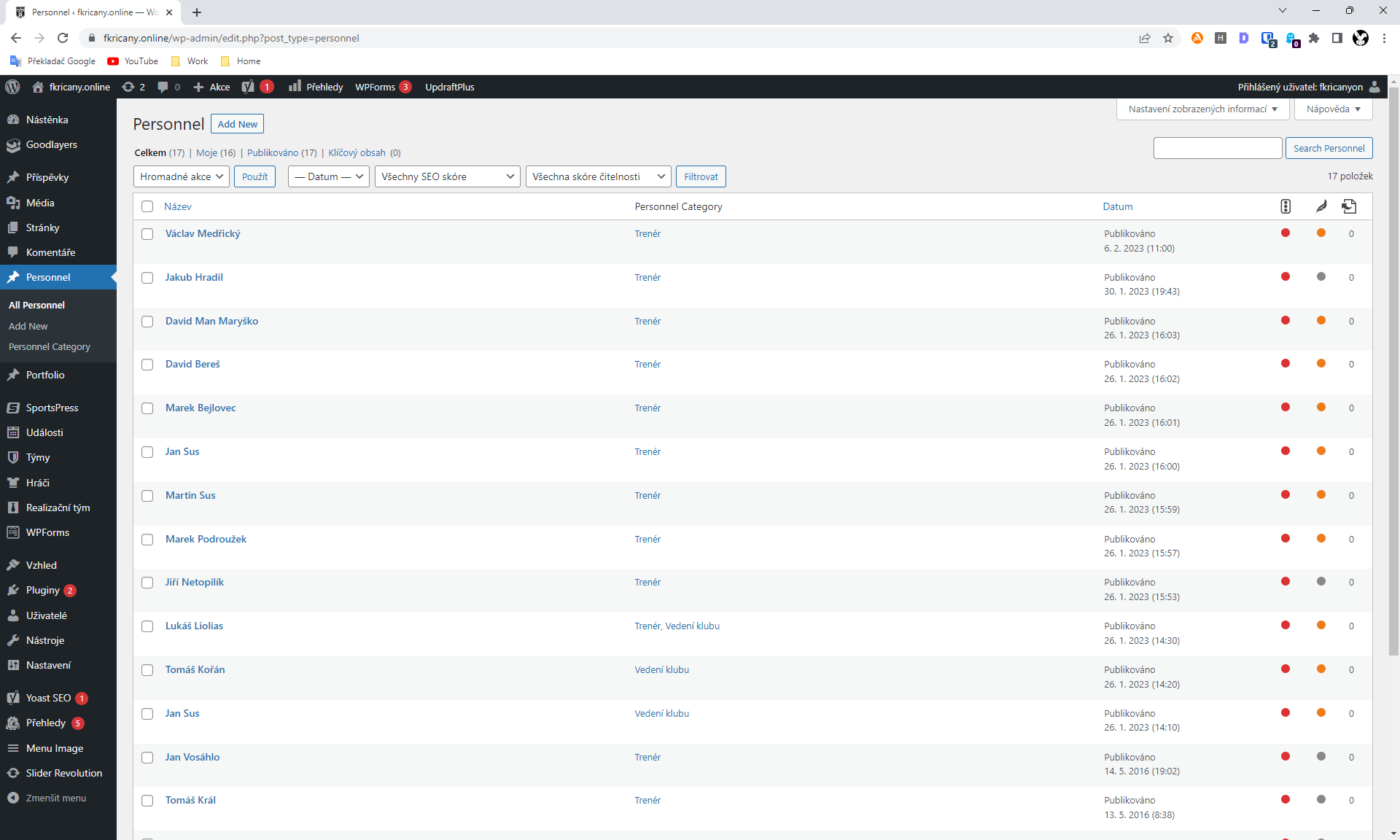 3. Pro založení nového kontaktu klikněte na „Add New“.
2. Zobrazí se seznam užívaných kontaktů.
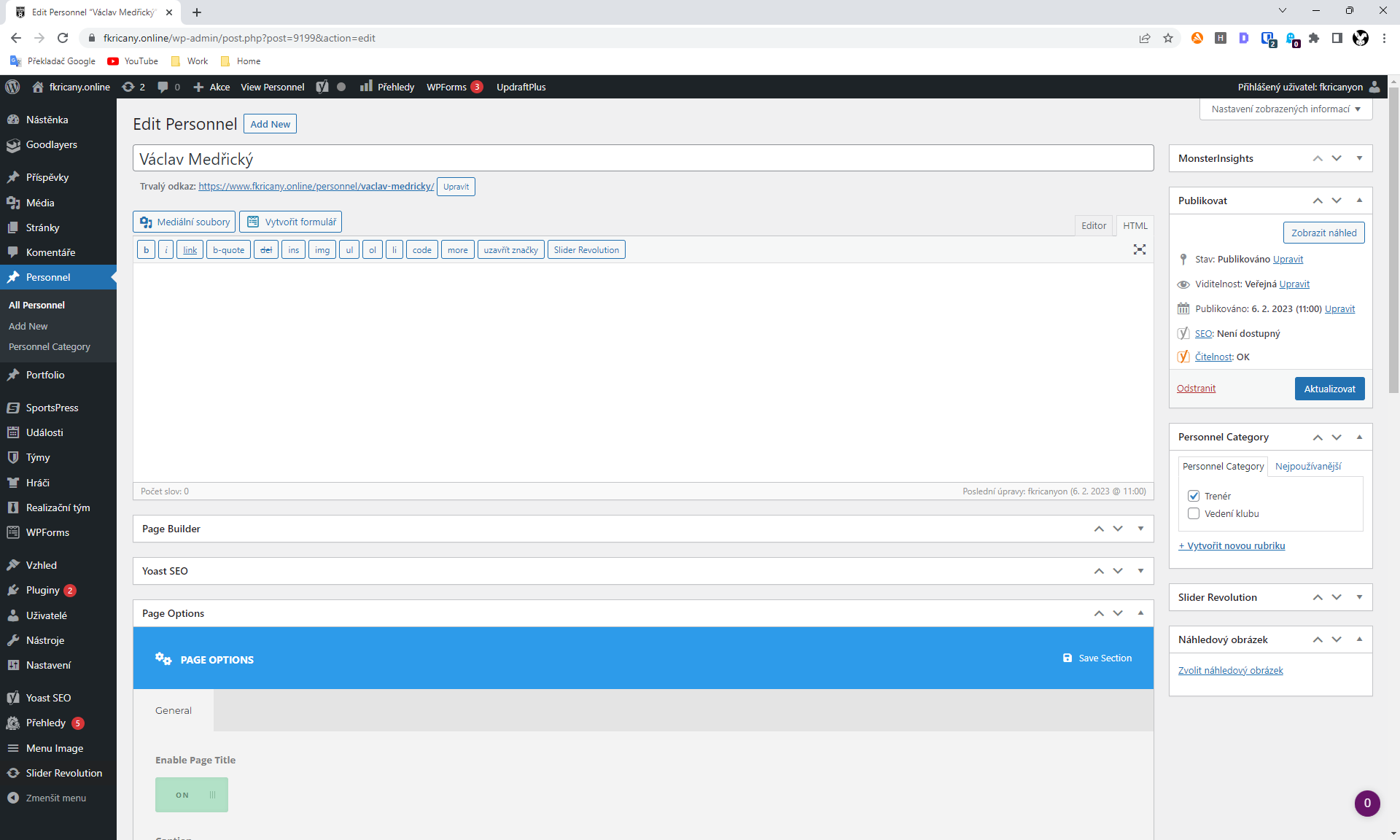 4. Vyplňte jméno a příjmení osoby.
5. Zvolte, zda se jedná o trenéra nebo člena vedení klubu. 

Pokud osoba zastává obě funkce, je nutné osobu nastavit 2x, jednou jako trenéra a jednou jako člena vedení. Podle tohoto příznaku se pak na dané stránce osoba zobrazí nebo nezobrazí v příslušné kategorii.
(6). Případně nahrajete fotografii osoby (nepovinné).
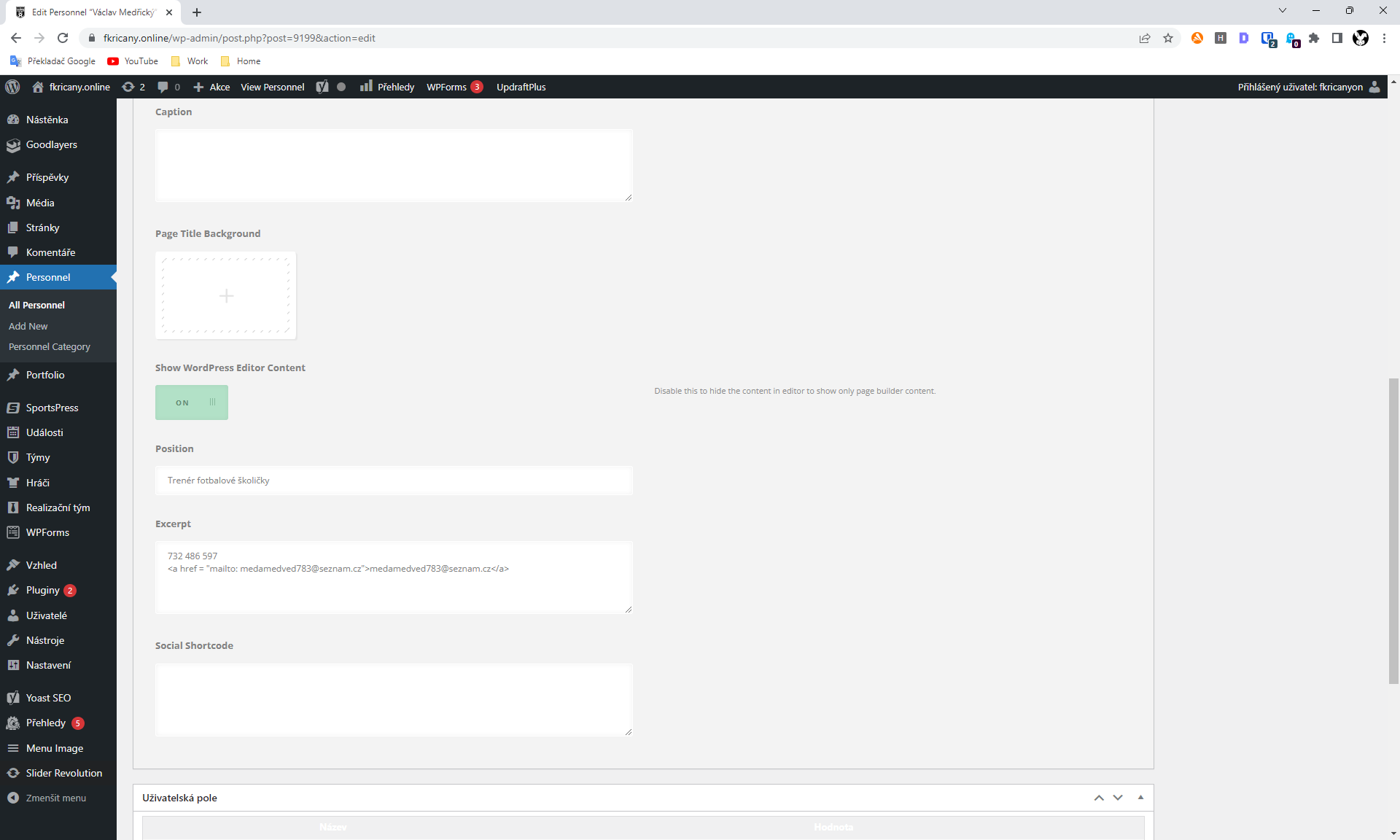 7. Do pole „Position“ vyplňte funkci/titul osoby. Např. „Trenér mužů A“ apod.
8. Do pole „Excerpt“ zadejte telefonní číslo a e-mailovou adresu.

Aby e-mailová adresa byla na stránce jako klikatelný odkaz, zadejte ji ve formátu tohoto příkladu:
<a href = "mailto: medamedved783@seznam.cz">medamedved783@seznam.cz</a>
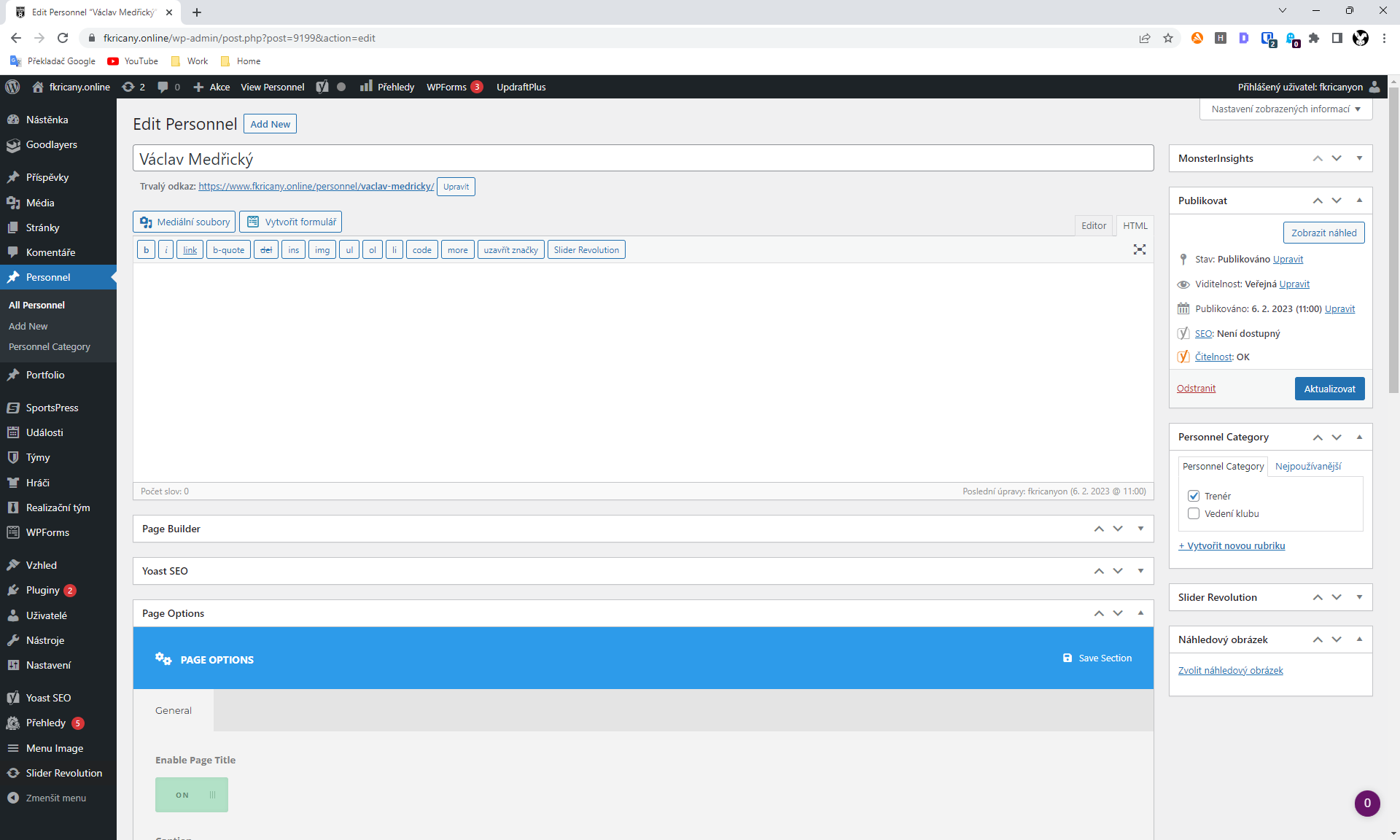 9. Klikněte na „Aktualizovat“
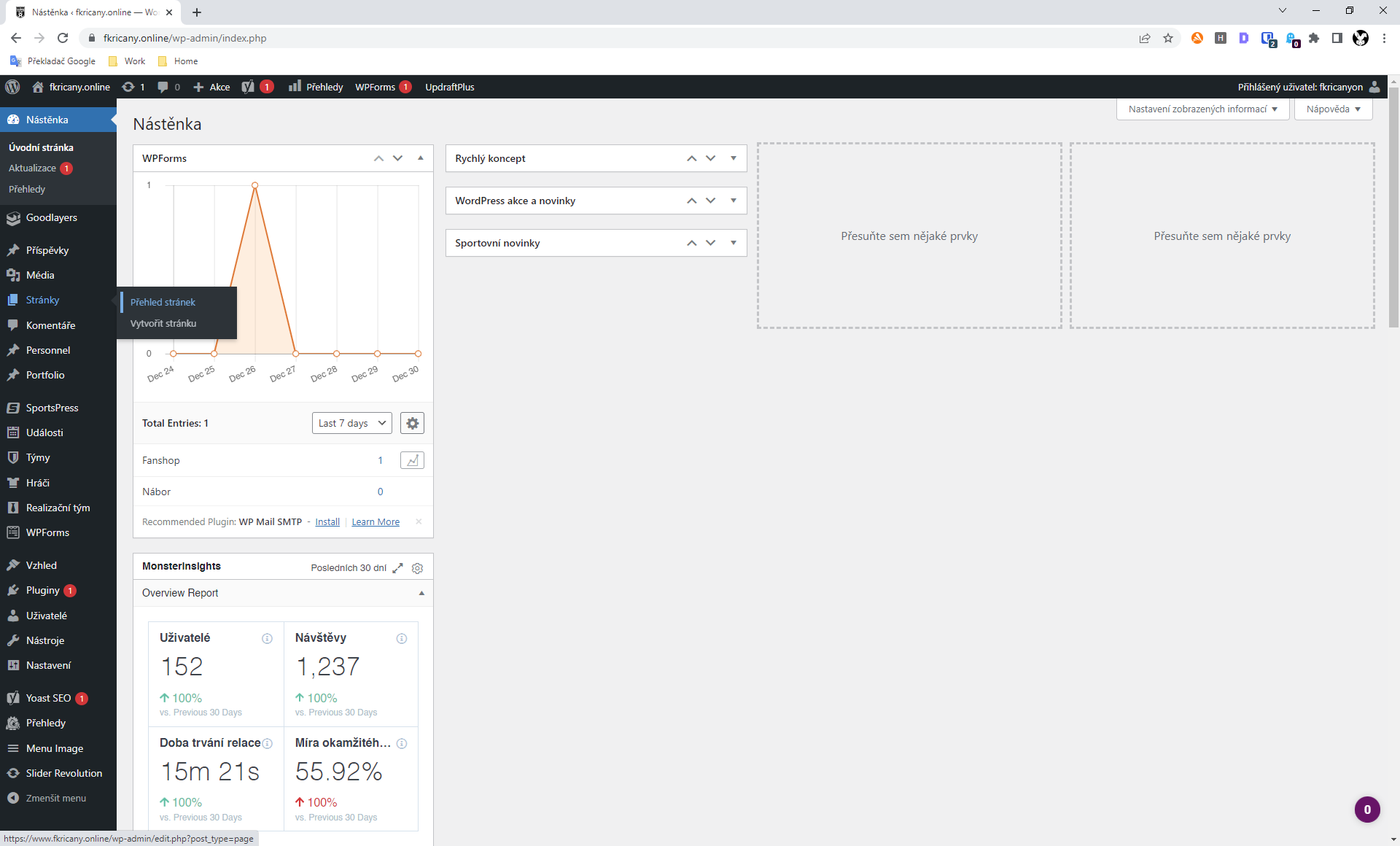 10. Následně je třeba nový kontakt propsat do příslušné stránky, např.  Do stránky „Kontakty“.

V levém menu klikněte na „Stránky“ a v následném podmenu na „Přehled stránek“.

Pokud pouze měníte údaje existující osoby, automaticky se do stránky propíšou a nemusíte dále nic dělat.
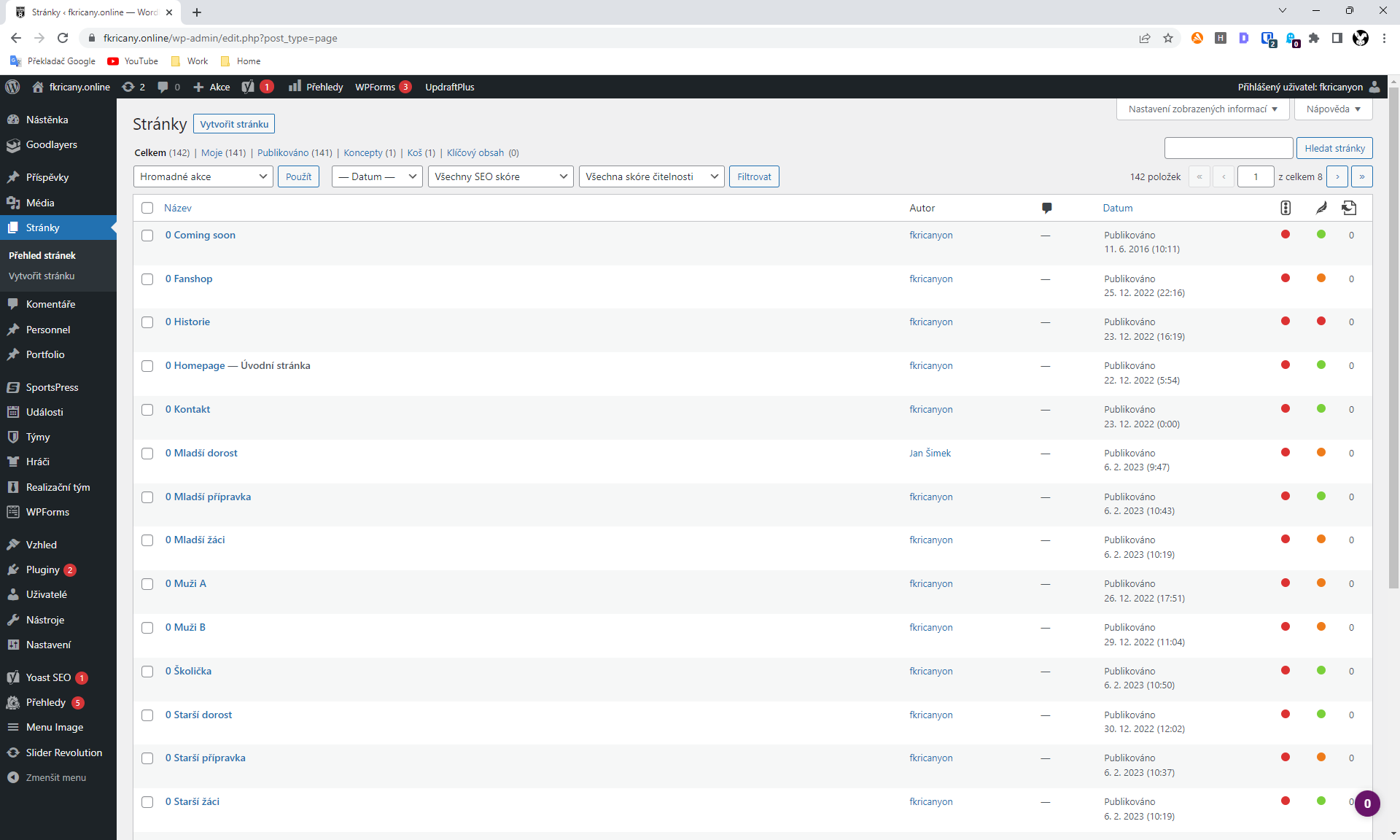 11. Klikněte na název stránky. V tomto případě na stránku s názvem „Kontakt“.
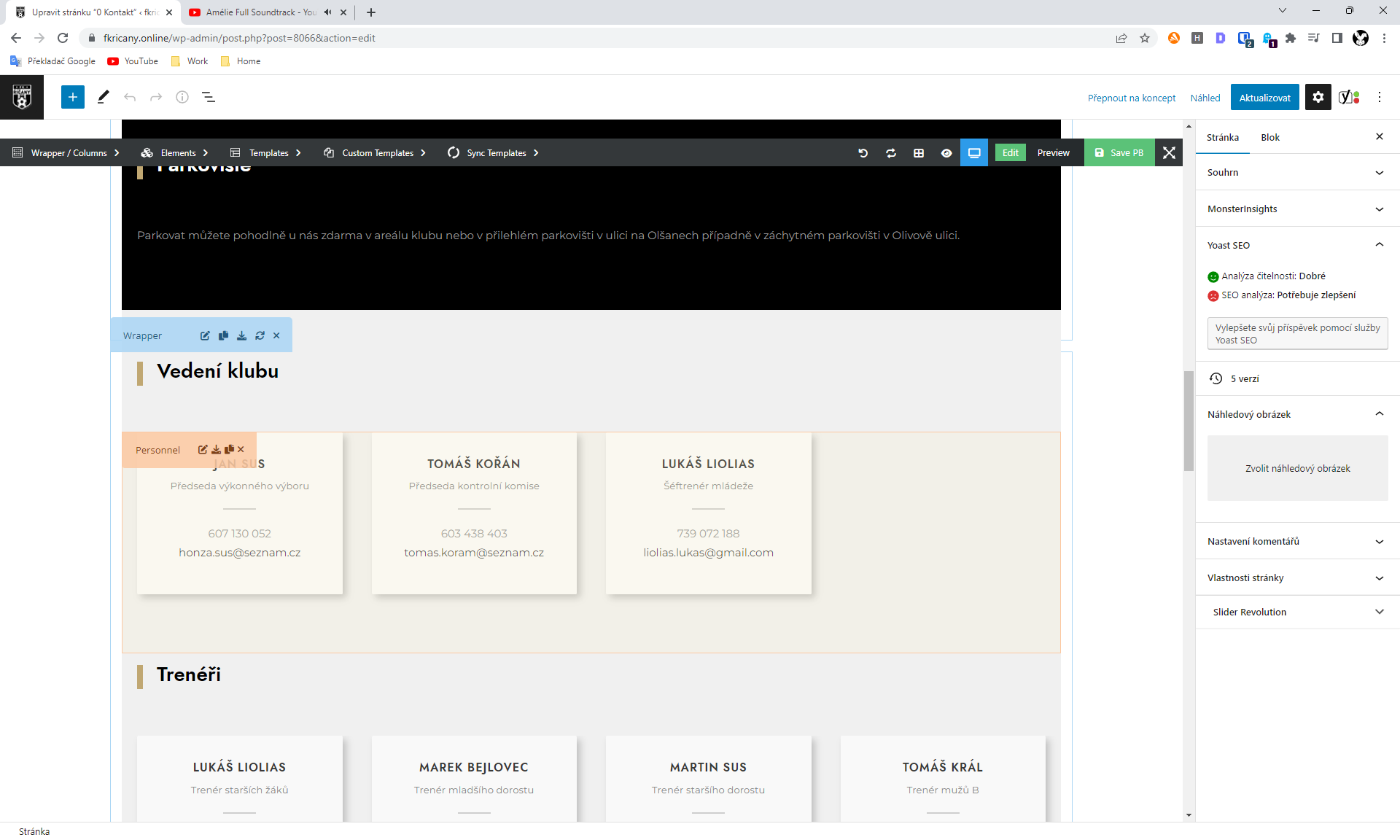 12a. Otevře se editační mód stránky. Sjeďte do spodní části, kde jsou kontakty v kategoriích “Vedení klubu”a “Trenéři”. 
      Najeďte nad ně myší. Tím se zobrazí prvky objektu ‘Personnel’, který spravuje kontaktní osoby.
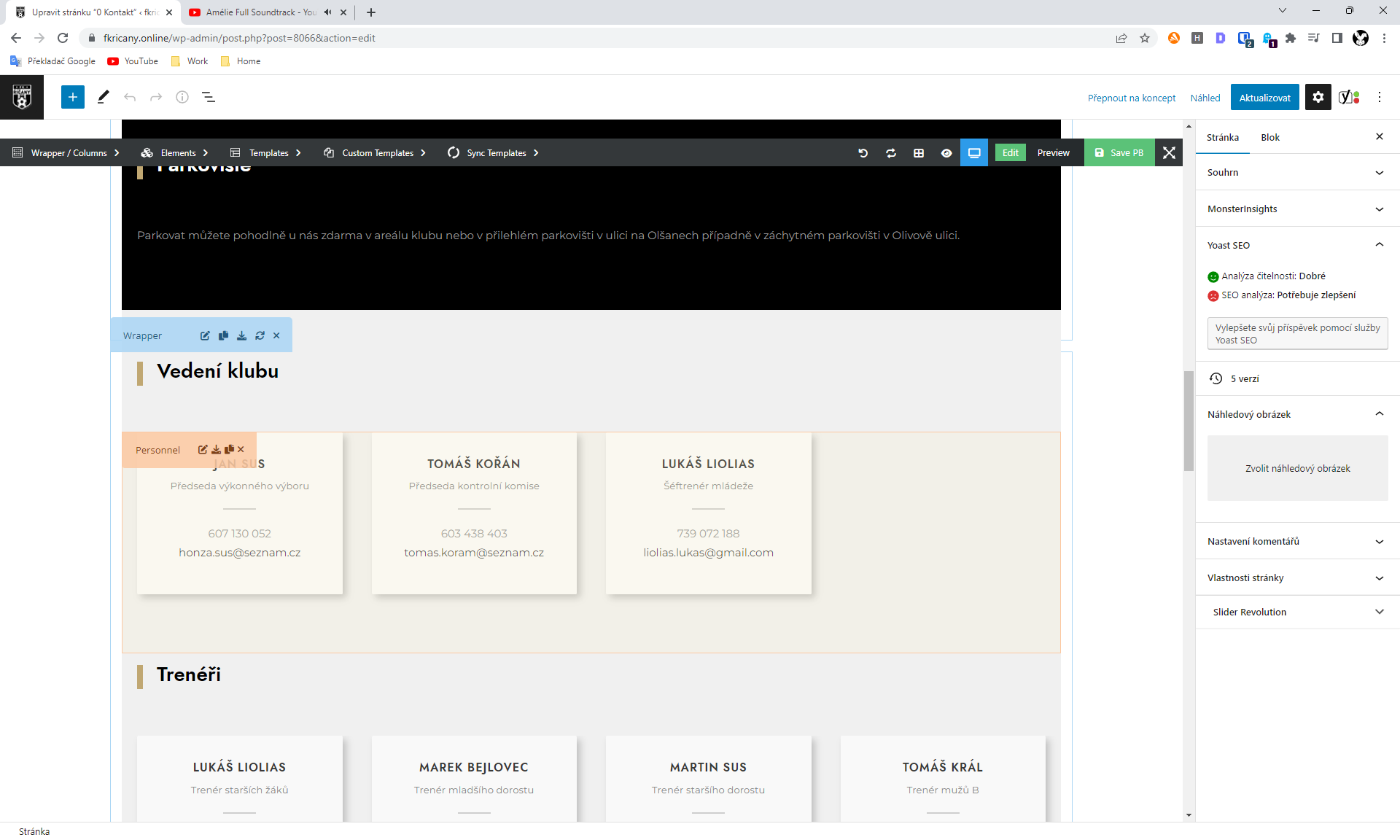 13a. Pro změny v sekci „Vedení klubu“ na stránce klikněte na první levou ikonku pro editaci prvku „Personnel“.
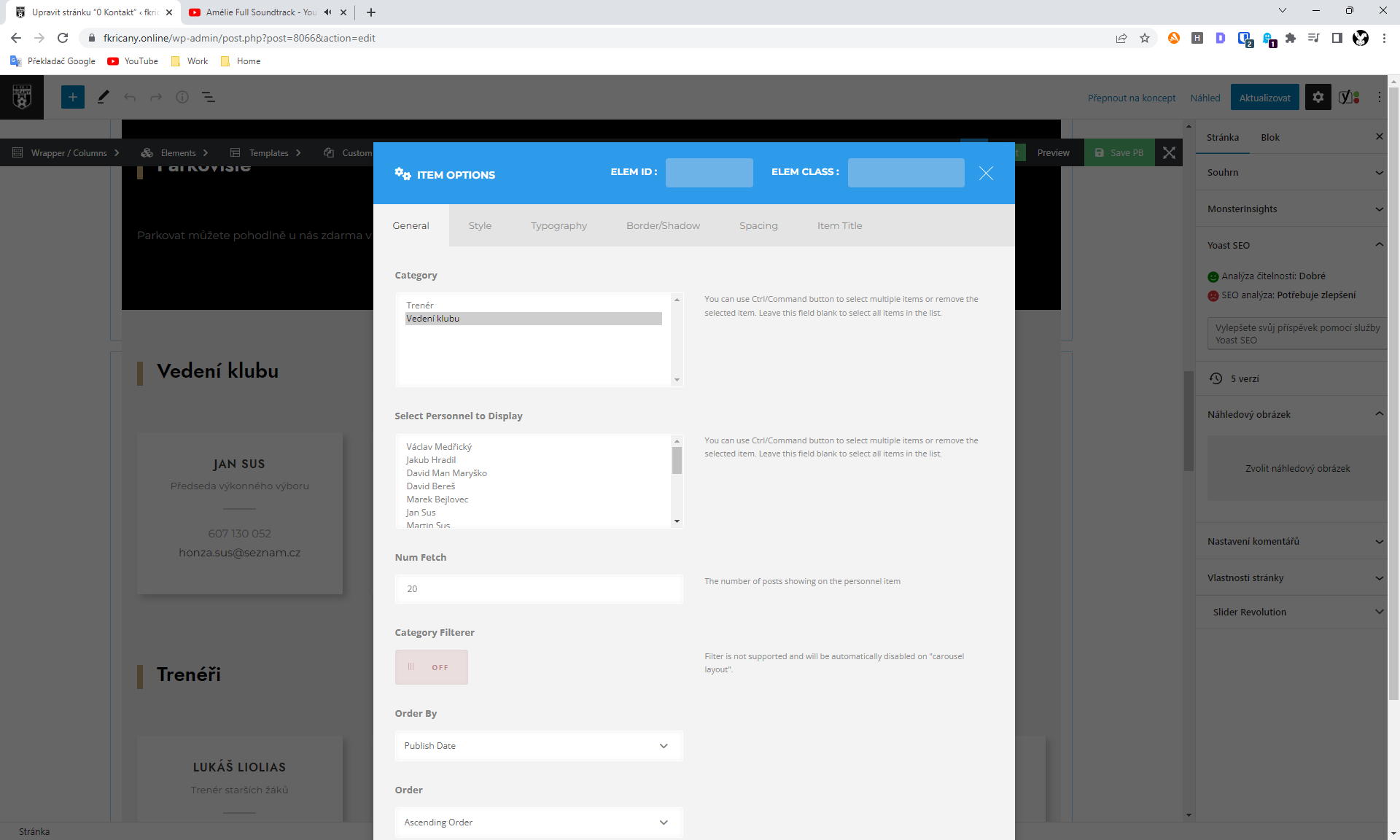 14a. Pro sekci „Vedení klubu“ na stránce nechte v poli “Category” označenou kategorii “Vedení klubu”.
15a. V poli „Select Personel to Display“ vyberte všechny osoby, které chcete zobrazit v dané sekci na stránce. (Na klávesnici stiskněte SHIFT a myší se stisknutým SHIFTem naklikejte osoby.)
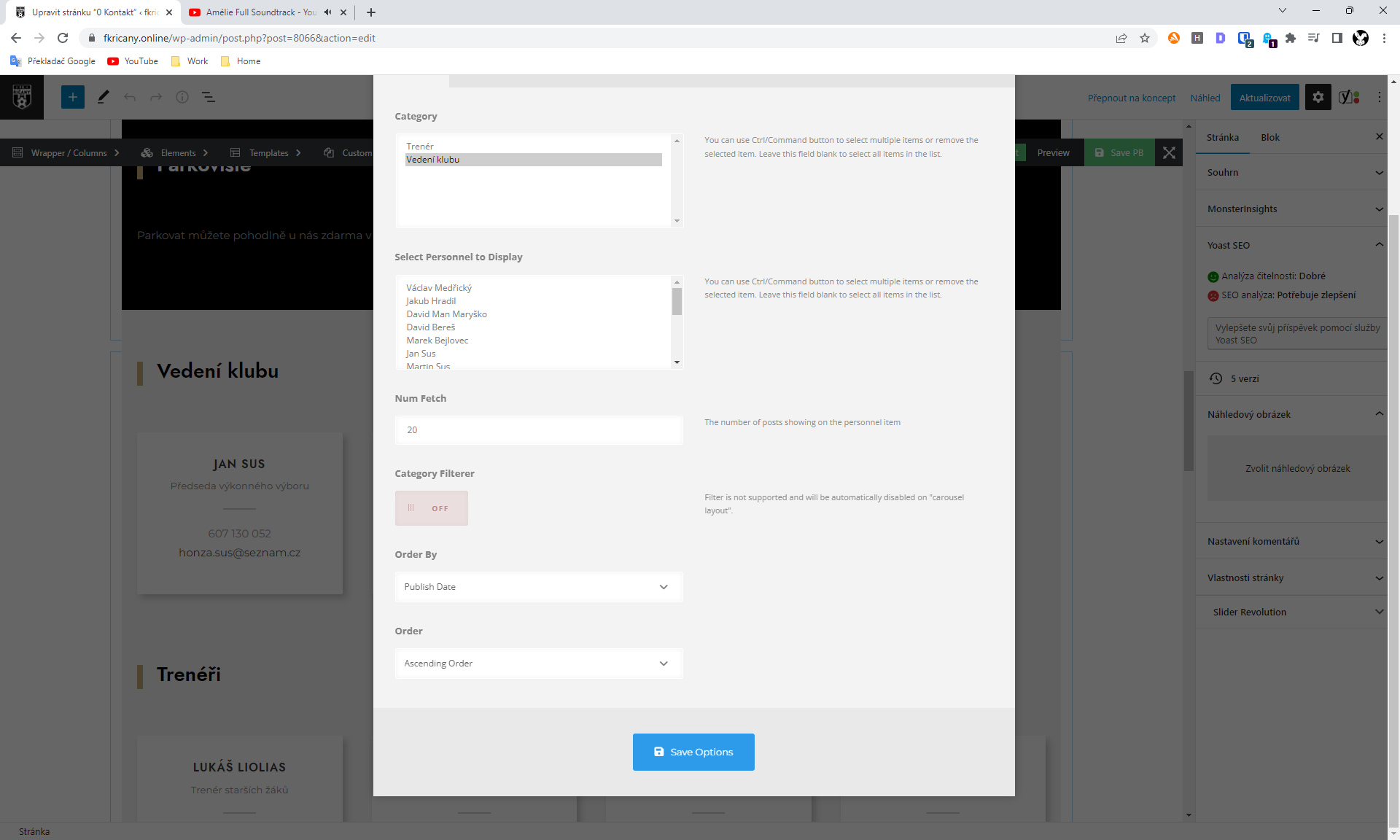 16a. Sjeďte na konec okna a stiskněte tlačítko „Save Options“.
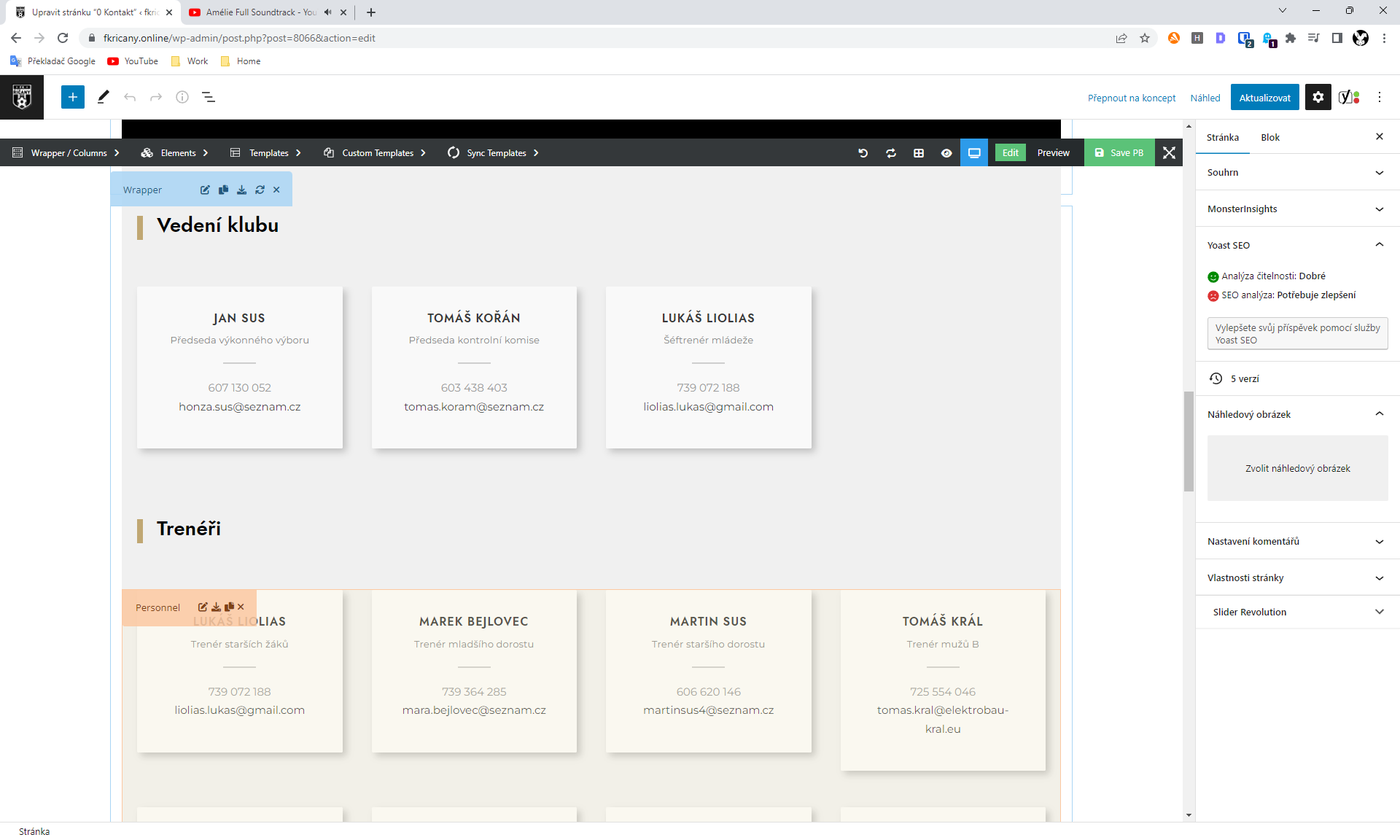 13b. Pro změny v sekci „Trenéři“ na stránce klikněte na první levou ikonku pro editaci prvku „Personnel“.
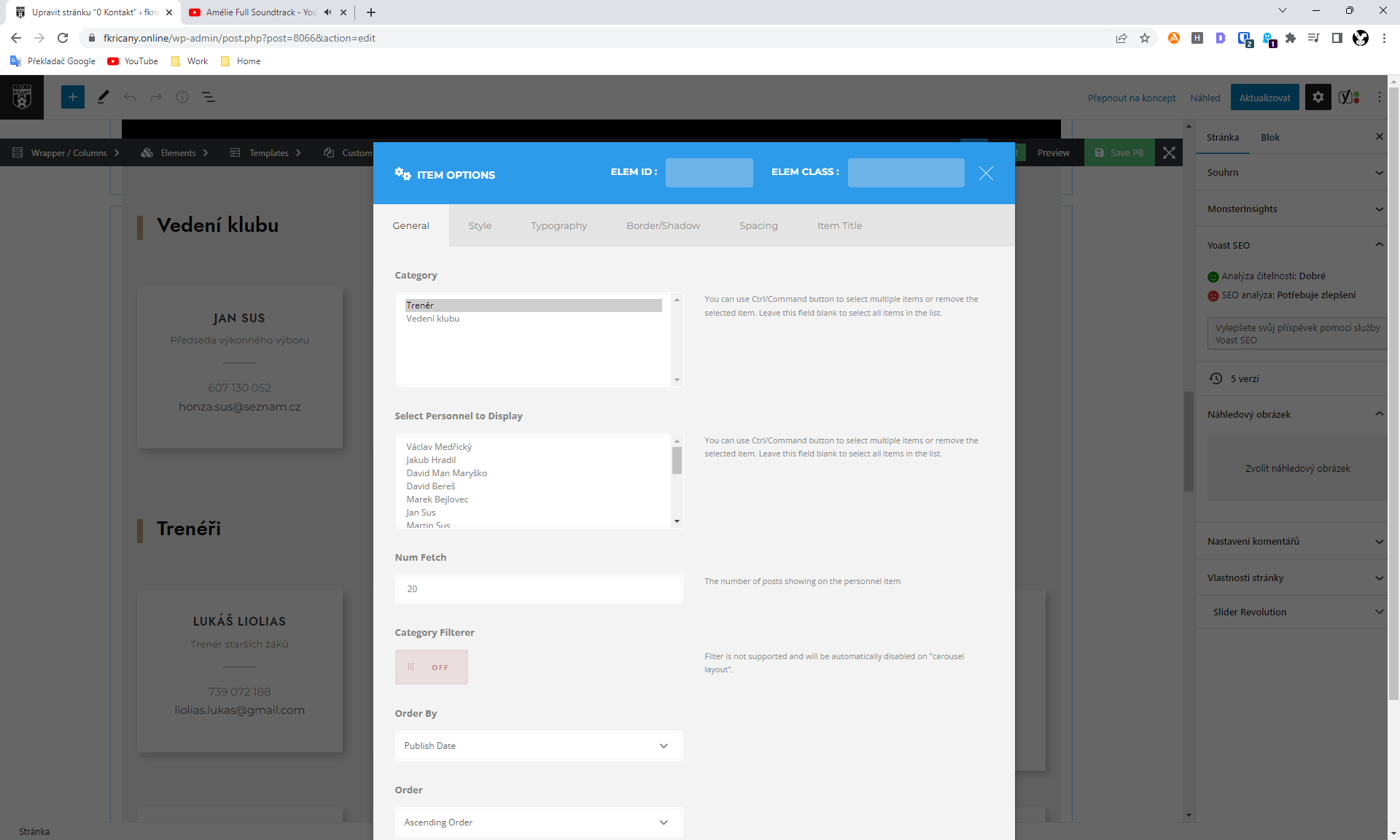 14b. Pro sekci „Trenéři“ na stránce nechte v poli “Category” označenou kategorii “Trenér”.
15b. V poli „Select Personel to Display“ vyberte všechny osoby, které chcete zobrazit v dané sekci na stránce. (Na klávesnici stiskněte SHIFT a myší se stisknutým SHIFTem naklikejte osoby.)
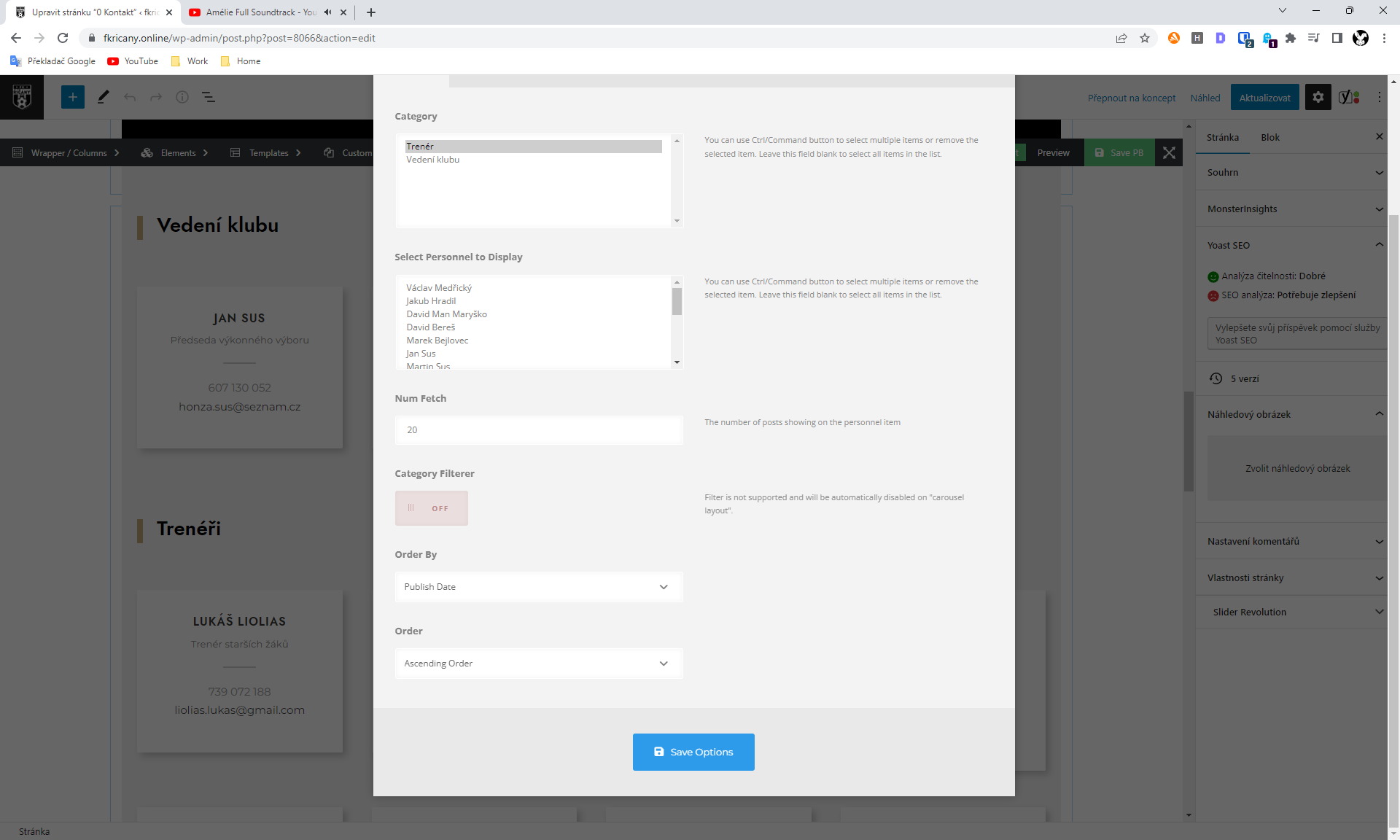 16b. Sjeďte na konec okna a stiskněte tlačítko „Save Options“.
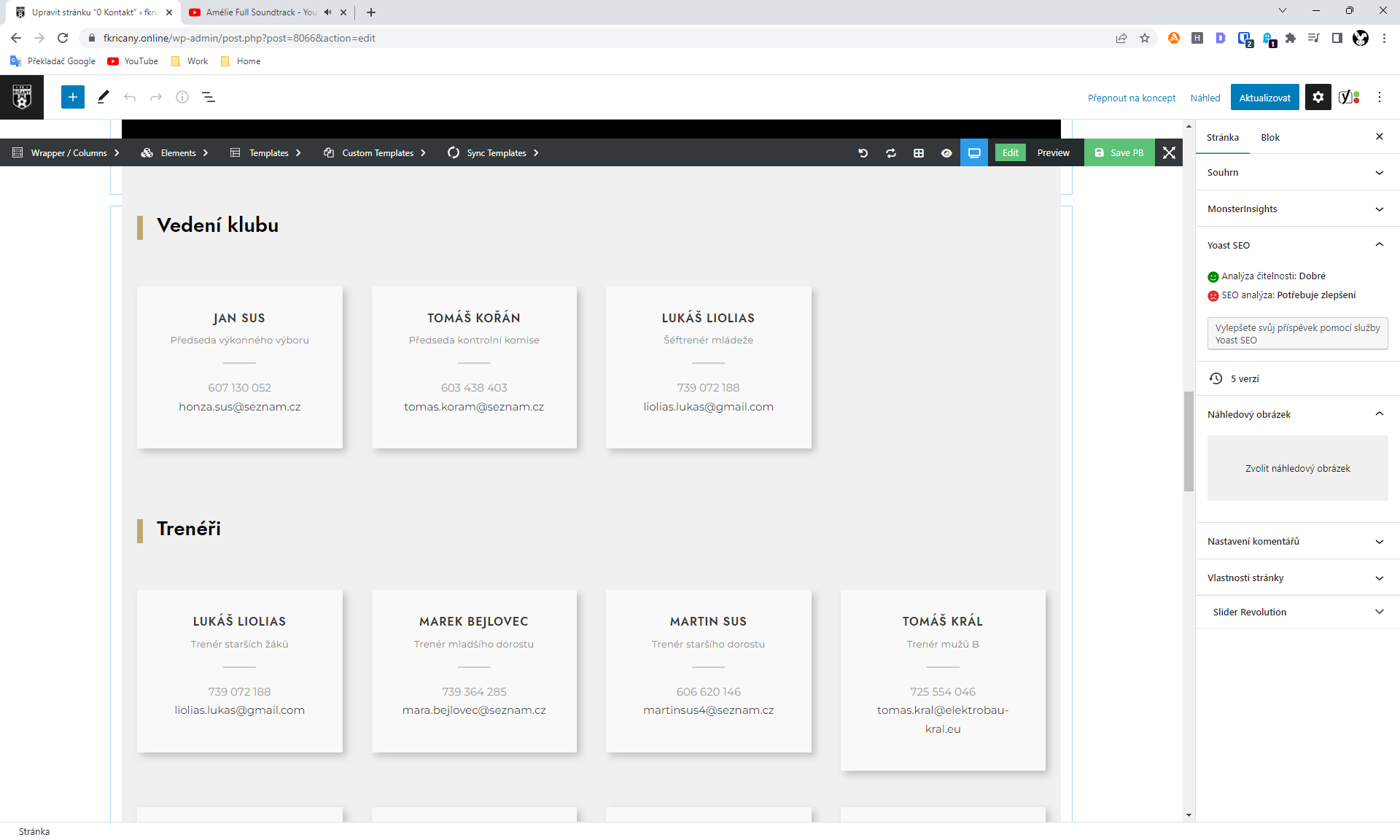 17. Nakonec stránku vypublikujete kliknutím na „Aktualizovat“. Tím se celá stránka vypublikuje a změny tak budou na webu viditelné.